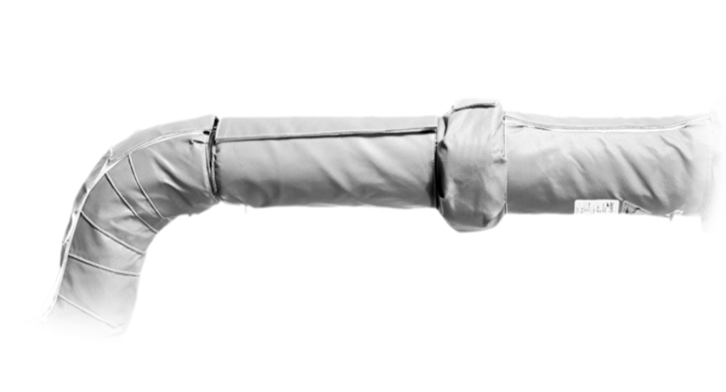 BriskHeat přehled
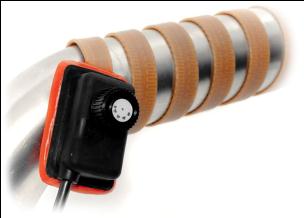 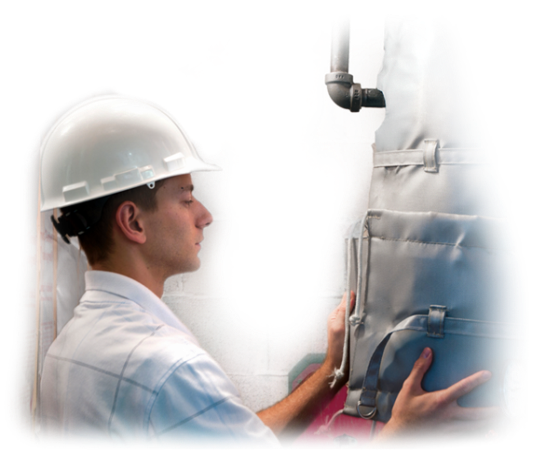 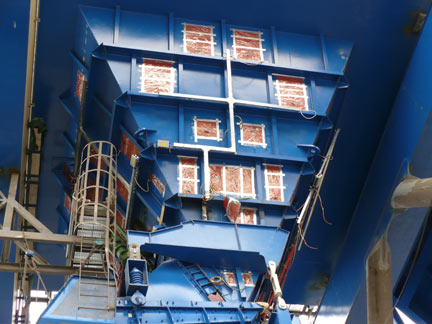 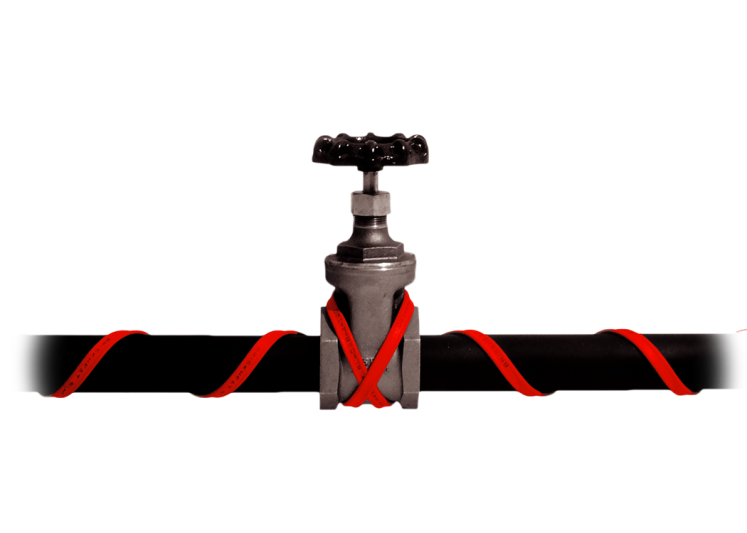 1
Klíčová fakta
Založeno 1949
Soukromé vlastnictví
Tři výrobní závody
Gibbard (Centrála)
Starr (Columbus)
Vietnam
Obchodní kancelář na Taiwanu
Joint Venture v Indii:  KSI BriskHeat PVT Ltd
# zaměstnanců:  220 Columbus, 70 Vietnam, 2 Taiwan
2
Aplikace:Ochrana proti zamrzání
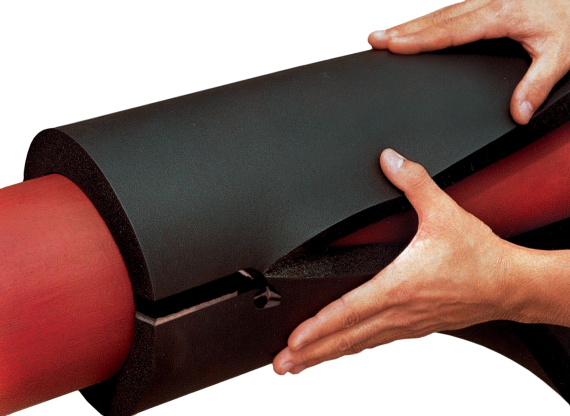 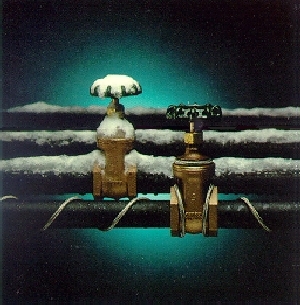 Samoregulační kabely SRL a SLM typu
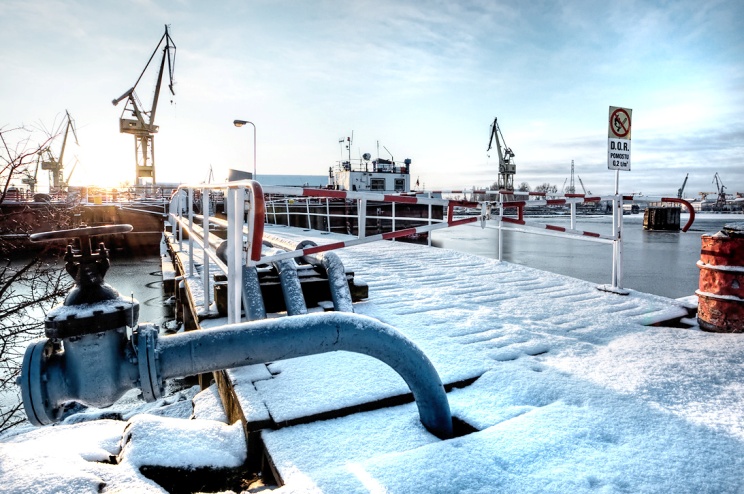 3
Aplikace:      Prevence kondenzace
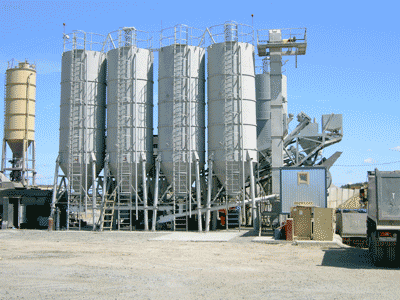 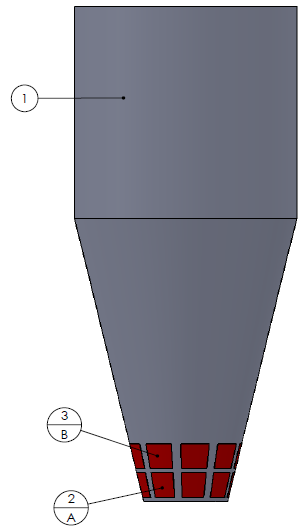 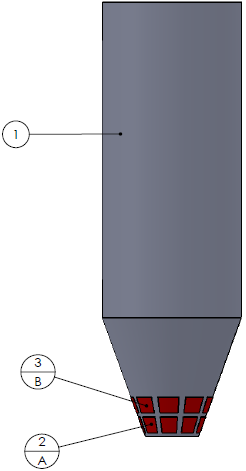 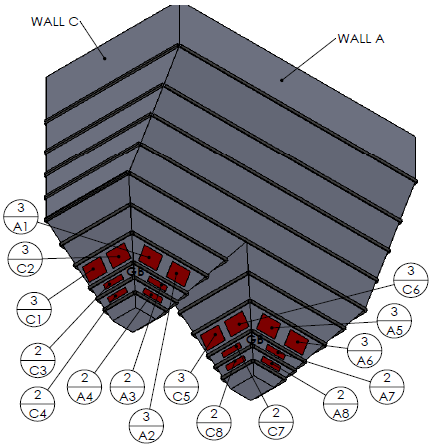 Zabraňuje vzniku mostů a koroze v silech
4
Aplikace:       Kontrola toku a viskozity
Petrochemické materiály netečou za pokojové teploty příliš dobře. Problém s viskozitou způsobuje zanášení potrubí a ventilů. 
Průmysl polovodičů, plynů a dalších.
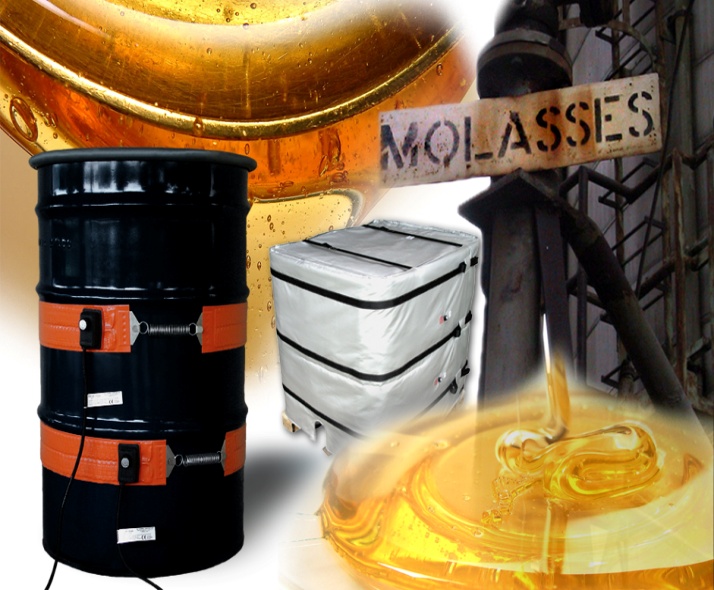 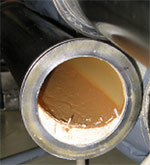 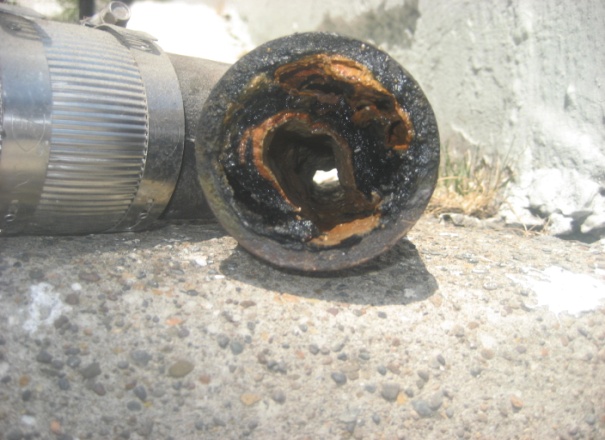 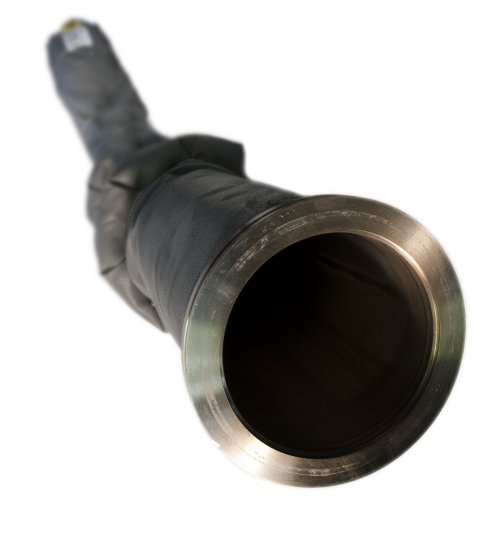 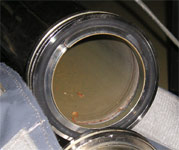 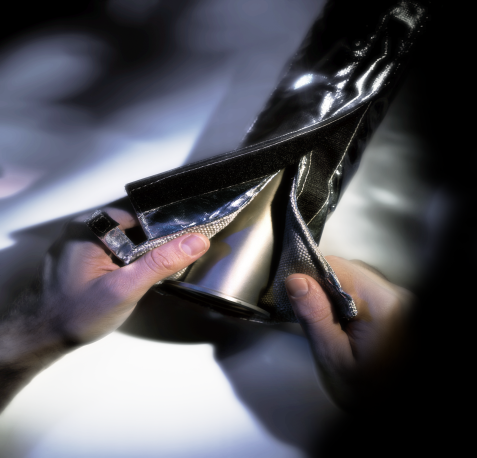 5
Řízení teploty procesu
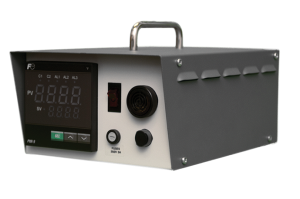 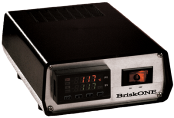 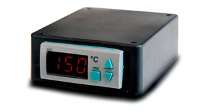 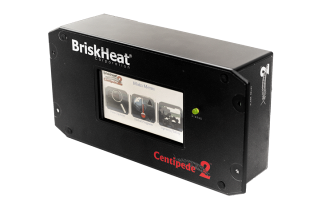 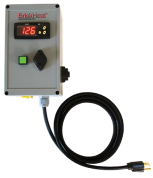 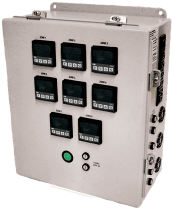 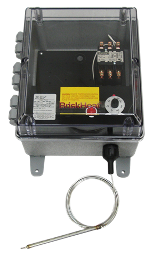 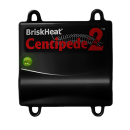 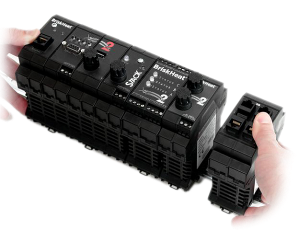 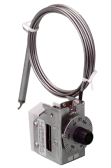 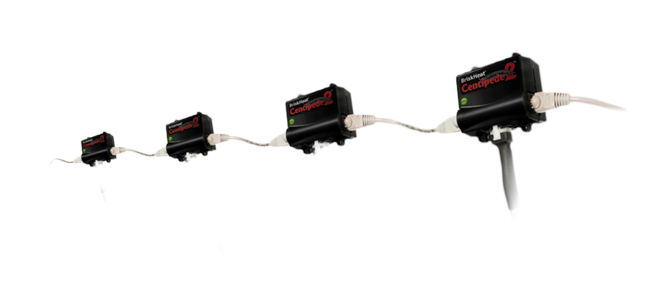 Vytvrzování kompozitů
Letectví: Opravy poškozených kompozitních dílů na letadlech
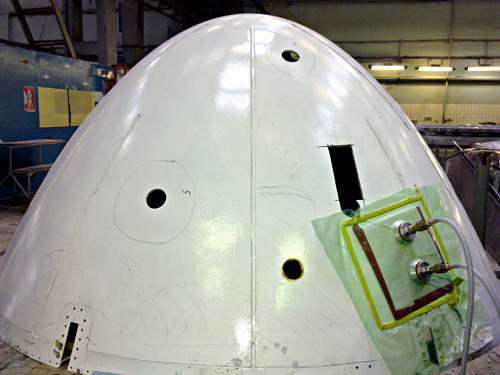 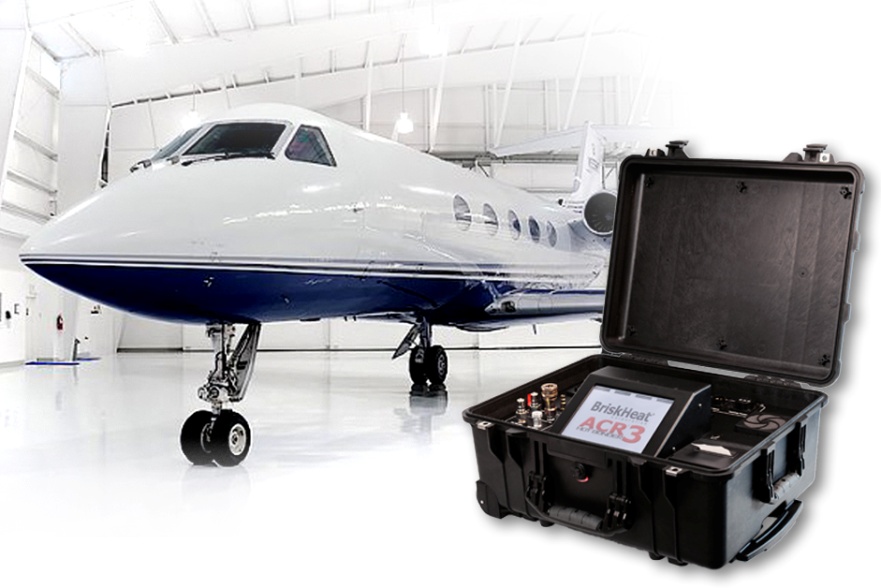 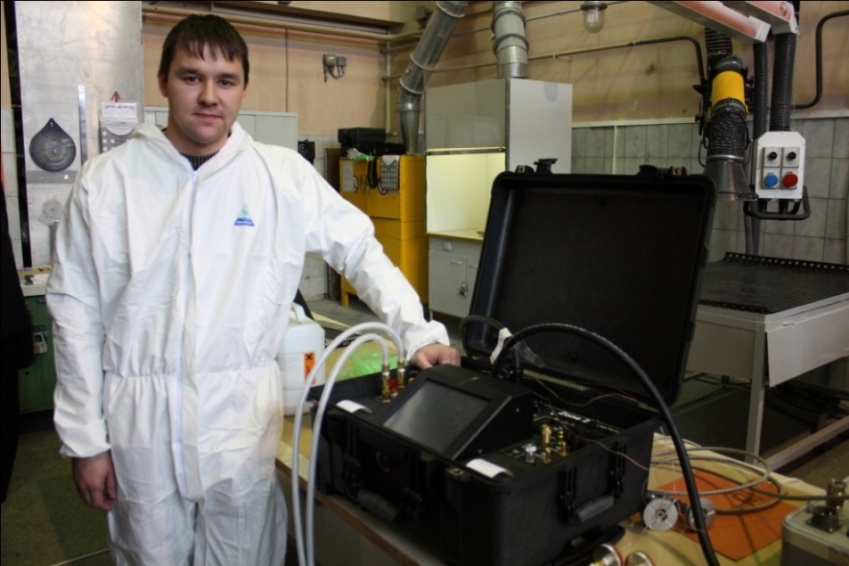 7
Trhy které obsluhujeme
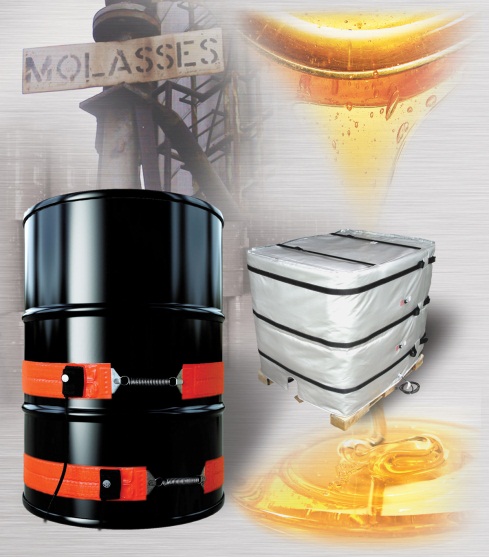 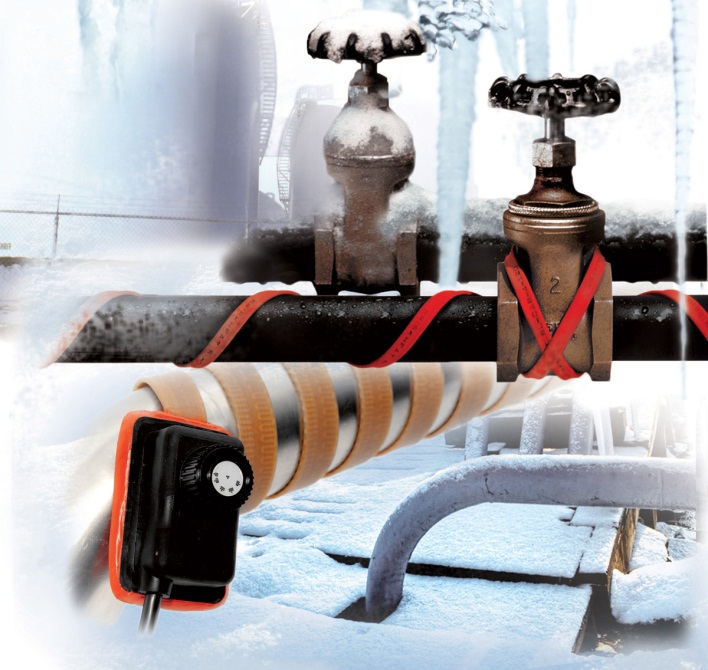 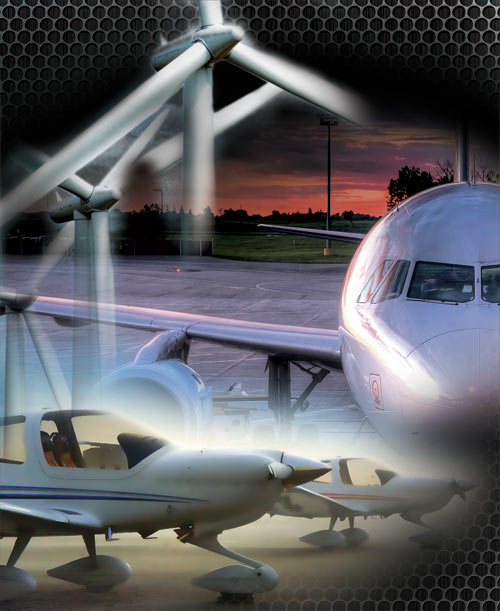 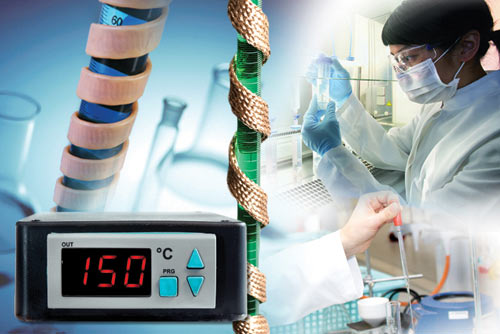 8
Kdo používá/ Kupuje naše zařízení pro ohřev?
Vedoucí údržby
Technici a inženýři
Manažeři továren 
Manažeři nákupu
Cílový průmysl:
Polovodiče
Petrochemie
Letecký průmysl
Manipulace s materiály
Kompozitní materiály
Potravinářská výroba
Laboratoře
Obsluhujeme přes 100 odvětví
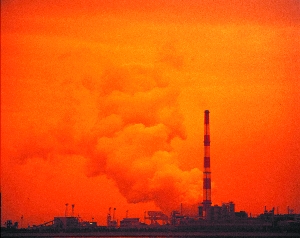 9
Hlavní technologie
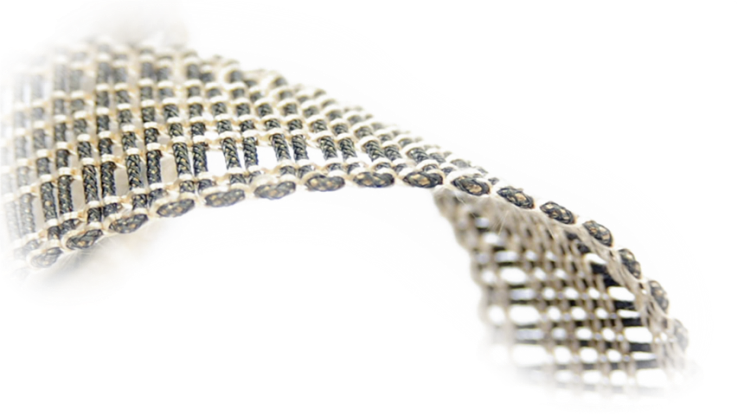 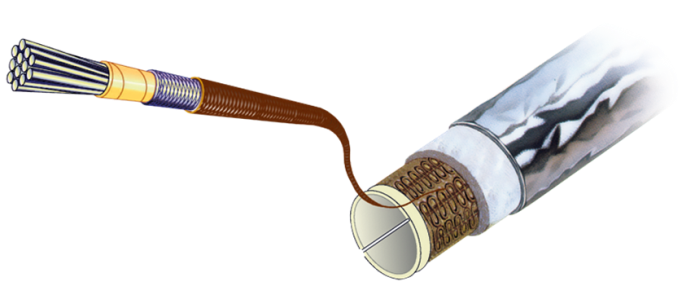 Složitě zaplétaný odporový drát

Užíváme ve většině BriskHeat produktech

Výhody:
Lepší odolnost a pružnost než u jiných elektrických topných těles

Serpentýnovitě vplétané topné prvky poskytují rovnoměrné rozložení tepla
10
Složitě zaplétané odporové dráty v pletených páskách nebo CNC způsob výroby
Vlastnosti
Výhody
Dráty mohou být vetkány do flexibilních pásků a všité dovnitř tkaniny nebo všité CNC technologií.
Umožňuje BriskHeat vyrábět přesné a variabilní watáže(topné výkony).
Umožňuje nejlepší homogenitu distribuce ohřevu za dobrou cenu. the best uniformity while still being affordable.
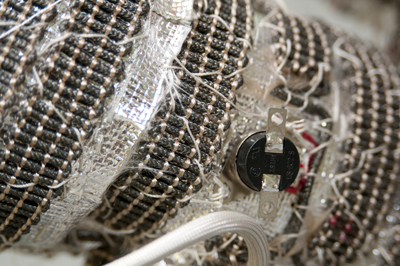 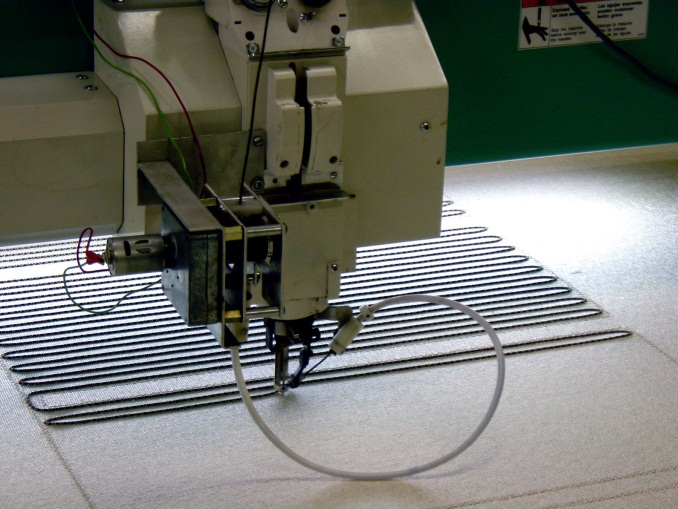 11
Přehled výrobků
12
Topné kabely
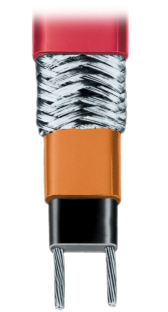 Samoregulační a s konstantním výkonem
Nejznámější produkt
Základní produkt
Omotávají se okolo potrubí a jiných objektů
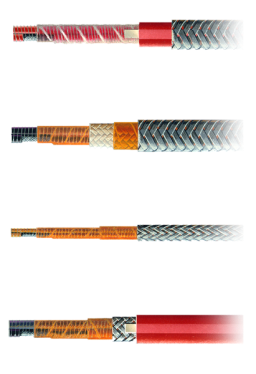 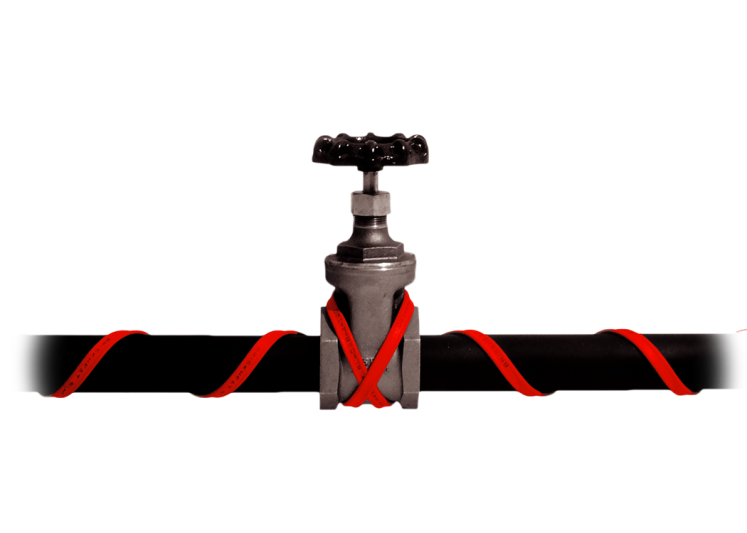 13
Topné pásky
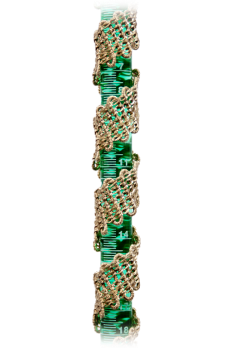 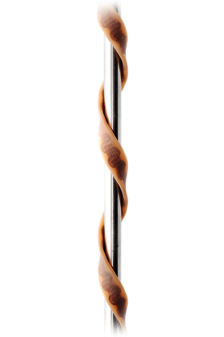 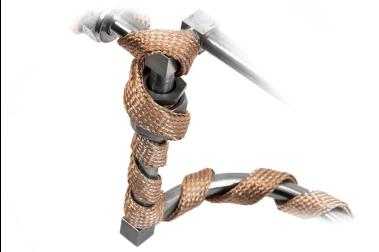 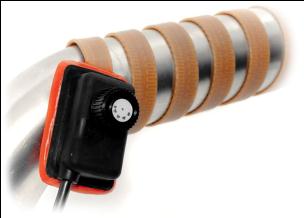 Mnohem flexibilnější než topné kabely
Několik plug and play způsobů 
Vhodné pro potrubí, ventily a laboratorní zařízení
14
Látkové topné a izolační obaly
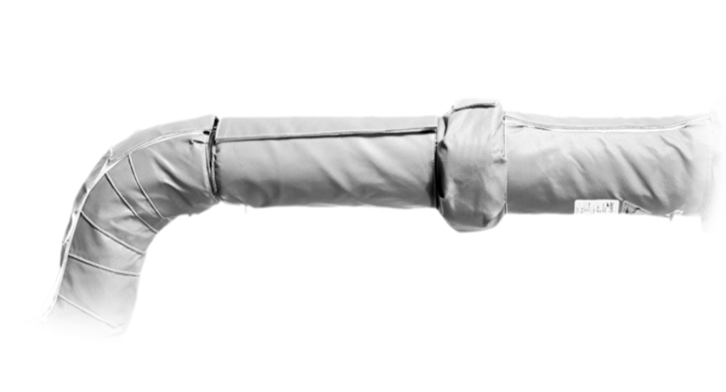 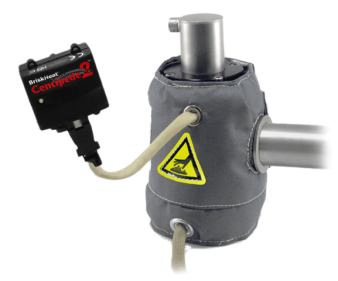 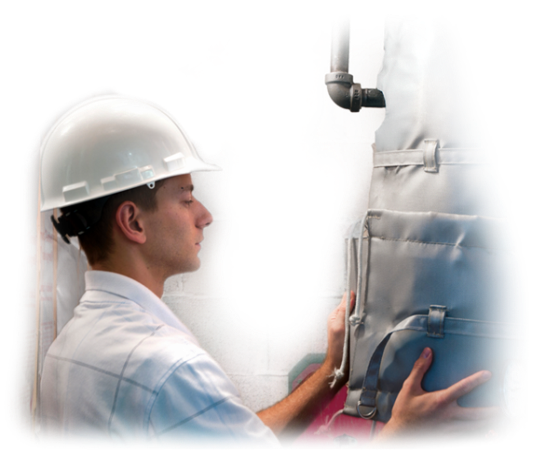 Poskytují ohřev a izolaci
Pro náročné aplikace
Vyrábíme pro jakýkoliv tvar a velikost
Jednoduchá montáž a demontáž
BriskHeat® Produktová řada
Silikonové/gumové topné pláty
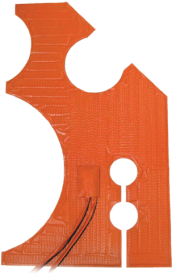 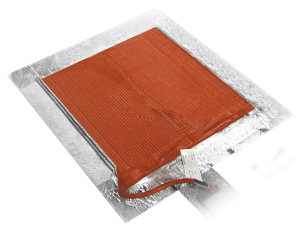 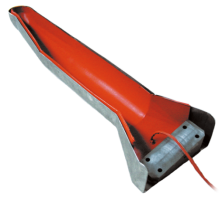 Navrženy pro ohřev velkých objektů jako nádoby a násypky
Odolává vlhkosti a chemikáliím
Různé tvary a velikosti na míru
Certifikace pro nebezpečné prostředí Class 1 Div 2 možná
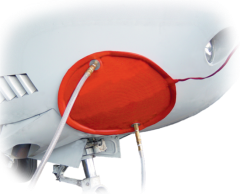 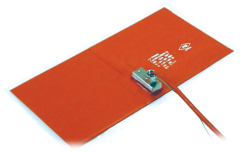 16
Ohřívače zásobníků
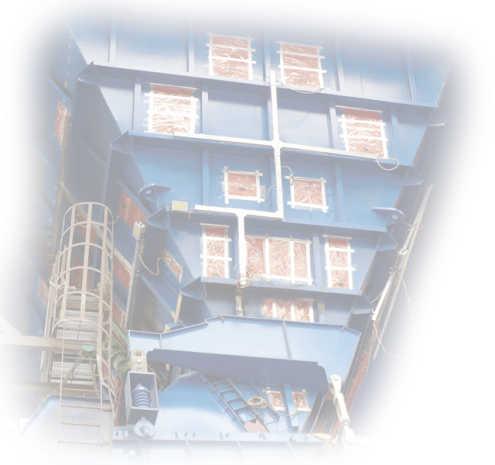 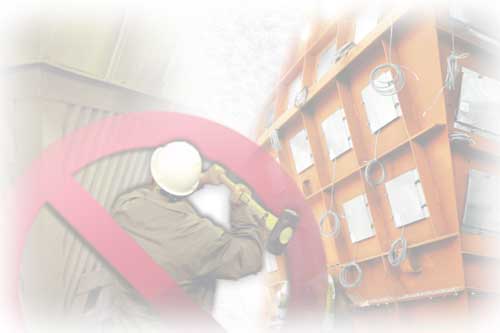 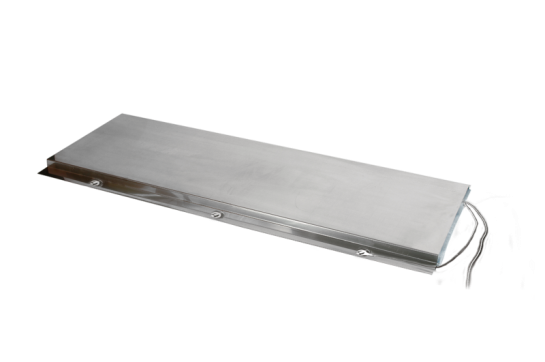 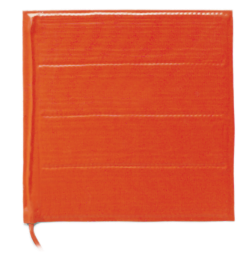 Ohřívače kontejnerů:  kontejnery/ IBC ohřívače, ohřívače sudů a ohřívače tlakových lahví
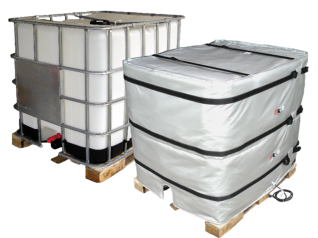 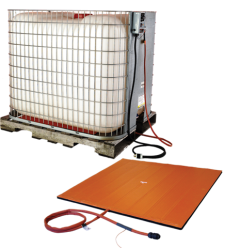 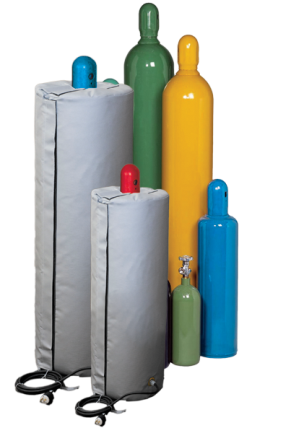 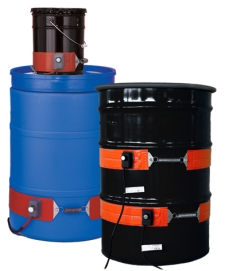 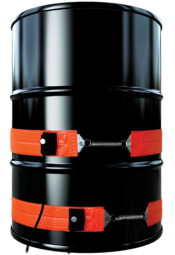 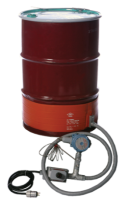 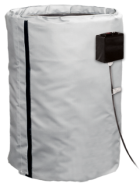 Leptané topné fólie
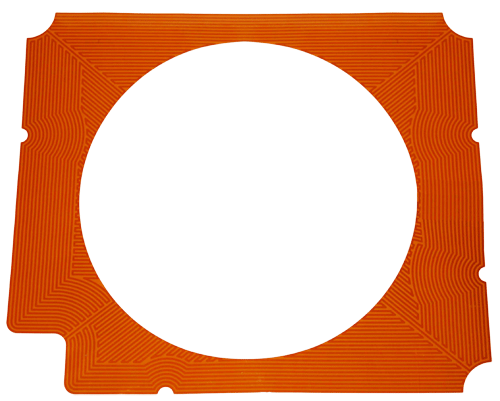 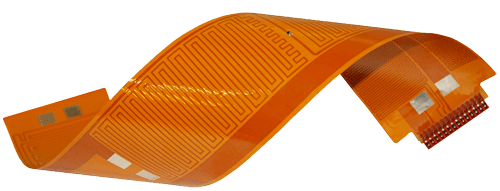 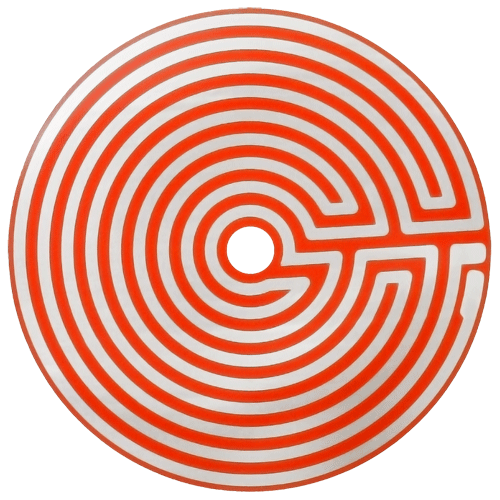 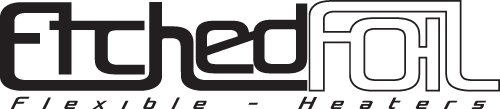 19
Topné pláště
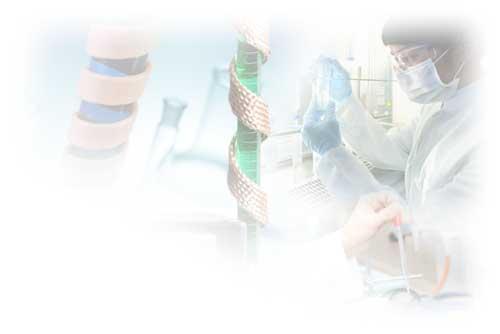 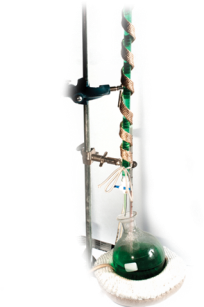 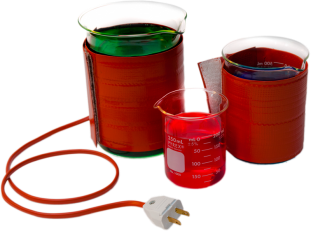 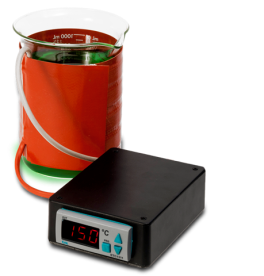 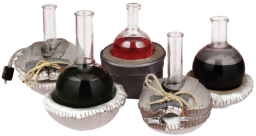 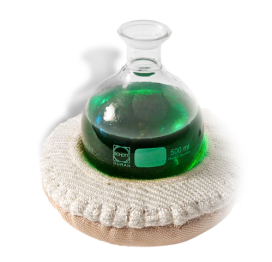 20
Kontroléry teploty
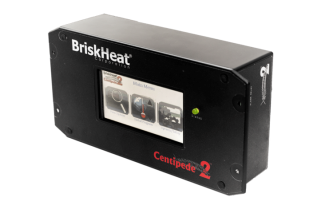 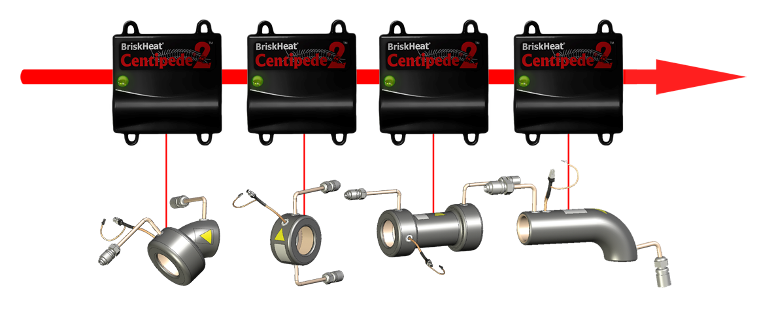 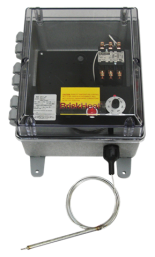 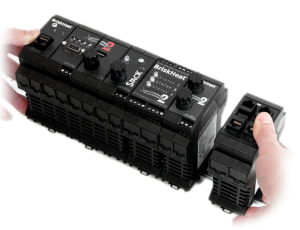 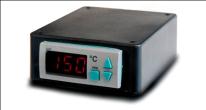 Kompletní řada teplotních regulátorů
Centipede® řízení teploty:  Nejprodávanější regulátor teploty pro nejnáročnější aplikace
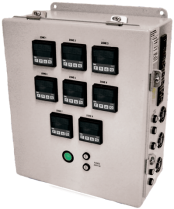 21
ACR® 3 Přikrývky pro tepelné spojování a vytvrzování
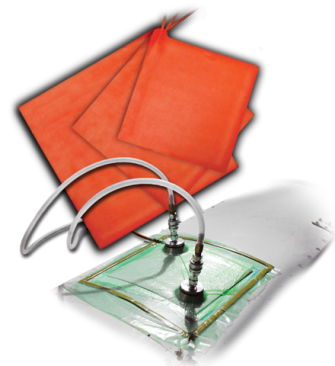 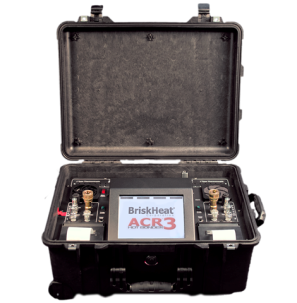 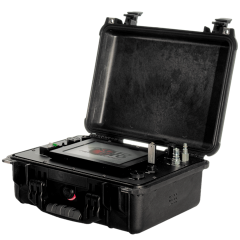 Pro vytvrzování kompozitů
Snadno ovladatelný kontrolér pro řízení teploty a vakua
Flexibilní, rovnoměrný a výkonný ohřev dečkou 
Používá se v aviatice, dopravě, větrných turbínách, přístavech a stavebnictví
22
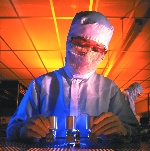 Děkujeme
Celosvětové renomé jako experti na ohřev 
Prověřená technologie
Špičkové CNC stroje
Pokročilé možnosti návrhu
Třídimenzionální CAD software
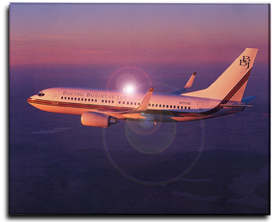 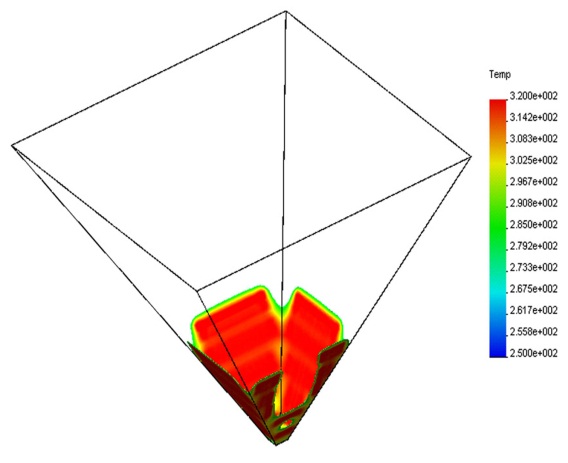 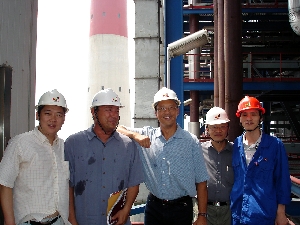 Your Heating Specialist since 1949
23